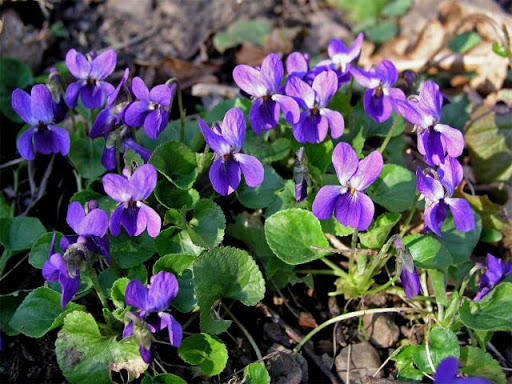 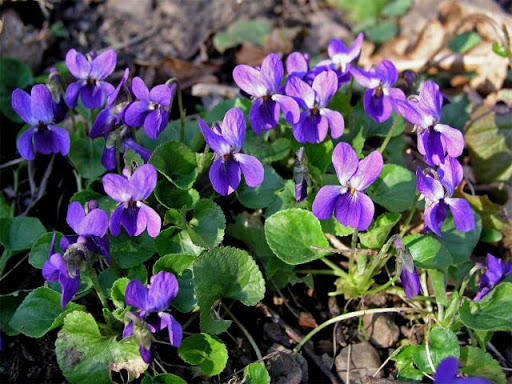 FIALKA
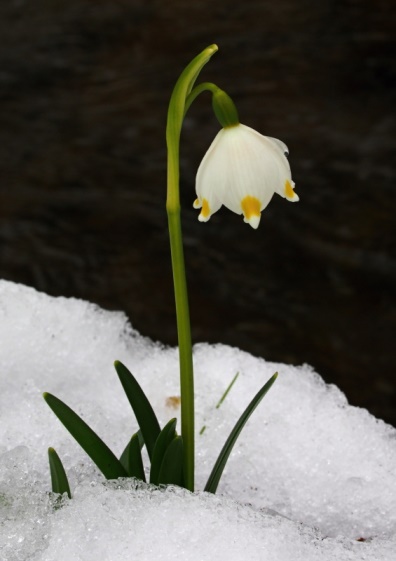 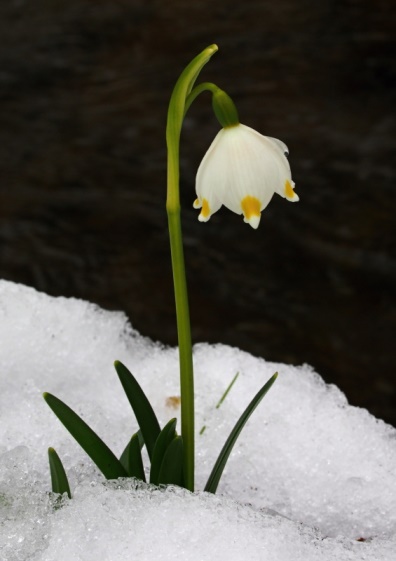 BLEDULE
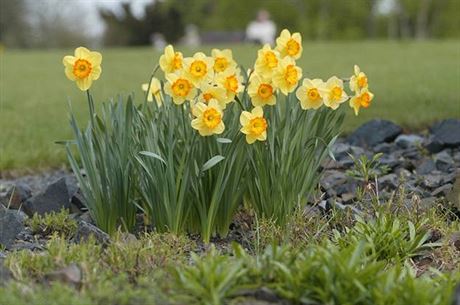 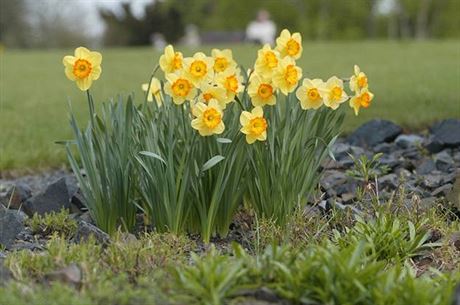 NARCIS
HLUCHAVKA
PAMPELIŠKA (SMETANKA LÉKAŘSKÁ)
SEDMIKRÁSKA
PETRKLÍČ
TULIPÁN
PODBĚL
SNĚŽENKA